Informe de avance de obras financiadas con recursos del  FAM 2013-14
Agosto de 2014.
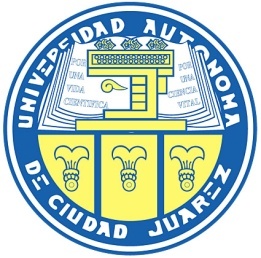 Universidad Autónoma de Ciudad Juárez

Ricardo Duarte Jáquez
Rector

Rita Ileana Olivas Lara
Directora General de Servicios Administrativos

Ángel Fernando Gómez Martínez
Director General de Planeación y Desarrollo Institucional
 




Universidad Autónoma de Ciudad Juárez. Av. Plutarco E. Calles  núm. 1210 
Fovissste Chamizal, código postal 32310. Ciudad Juárez, Chihuahua, México
La elaboración de este documento estuvo a cargo de la Dirección General de Planeación y Desarrollo Institucional.
FAM 2013
De acuerdo al Plan Maestro de Construcción en el Marco del Programa Integral (PIFI) 2012-13 se hizo la solicitud para la construcción del Edificio Multifuncional D4 en Ciudad Universitaria y de la Infraestructura del Campus Cuauhtémoc. 

Estas obras tendrán una superficie total de 12,576 m² de construcción y un costo de $48’695,060.00
FAM 2013
Respecto al Edificio Multifuncional D4 en Ciudad Universitaria se tiene un avance de obra que corresponde al 62%. Actualmente se encuentra en la etapa de, losas, albañilería, acabados e instalaciones. El avance financiero refleja el pago del 72%, incluyendo el anticipo del 40% y 11 estimaciones.
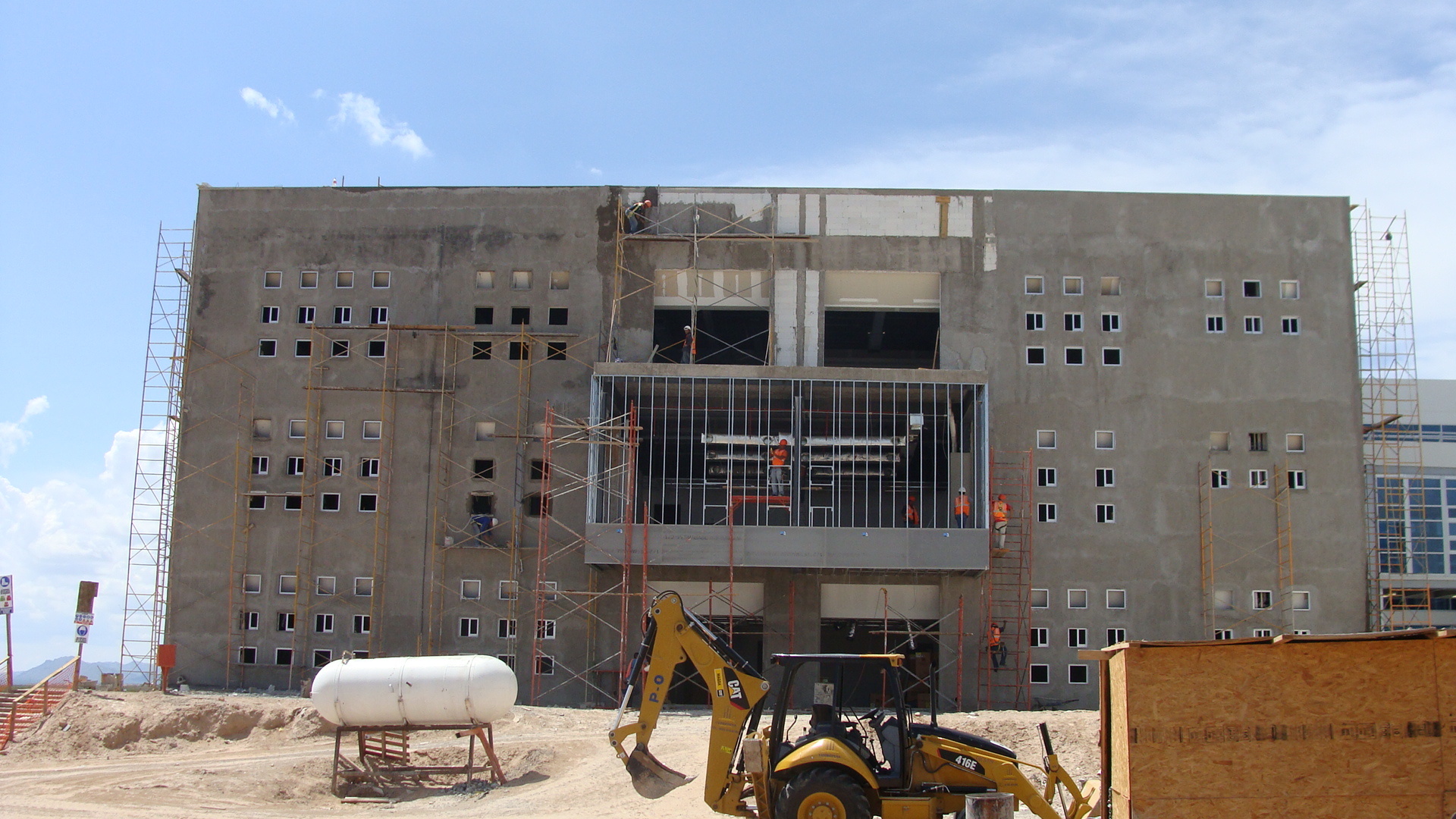 Construcción de Edificio Multifuncional D4.
Instalaciones y Acabados del Edificio Multifuncional D4.
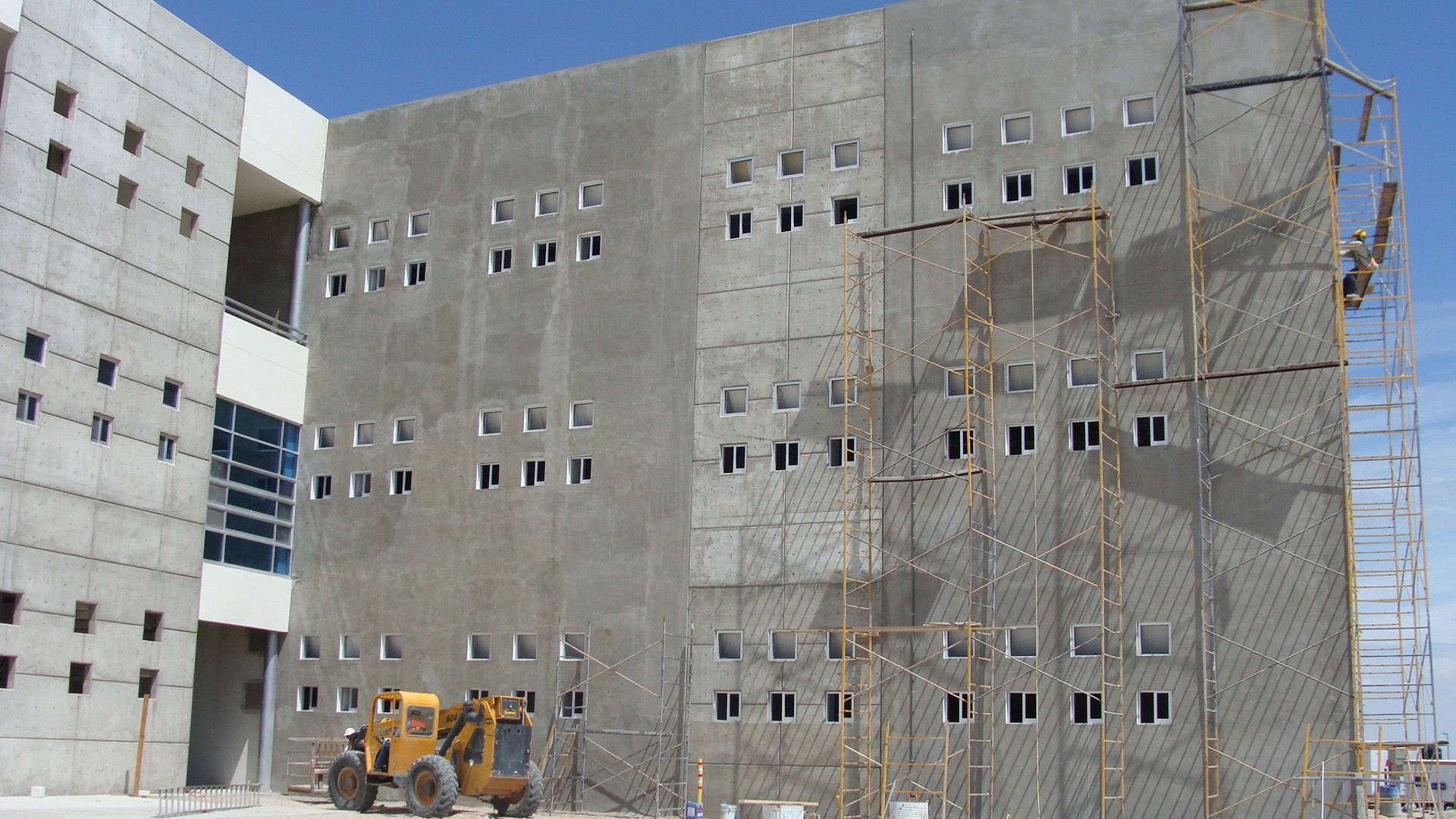 Construcción de Edificio Multifuncional D4.
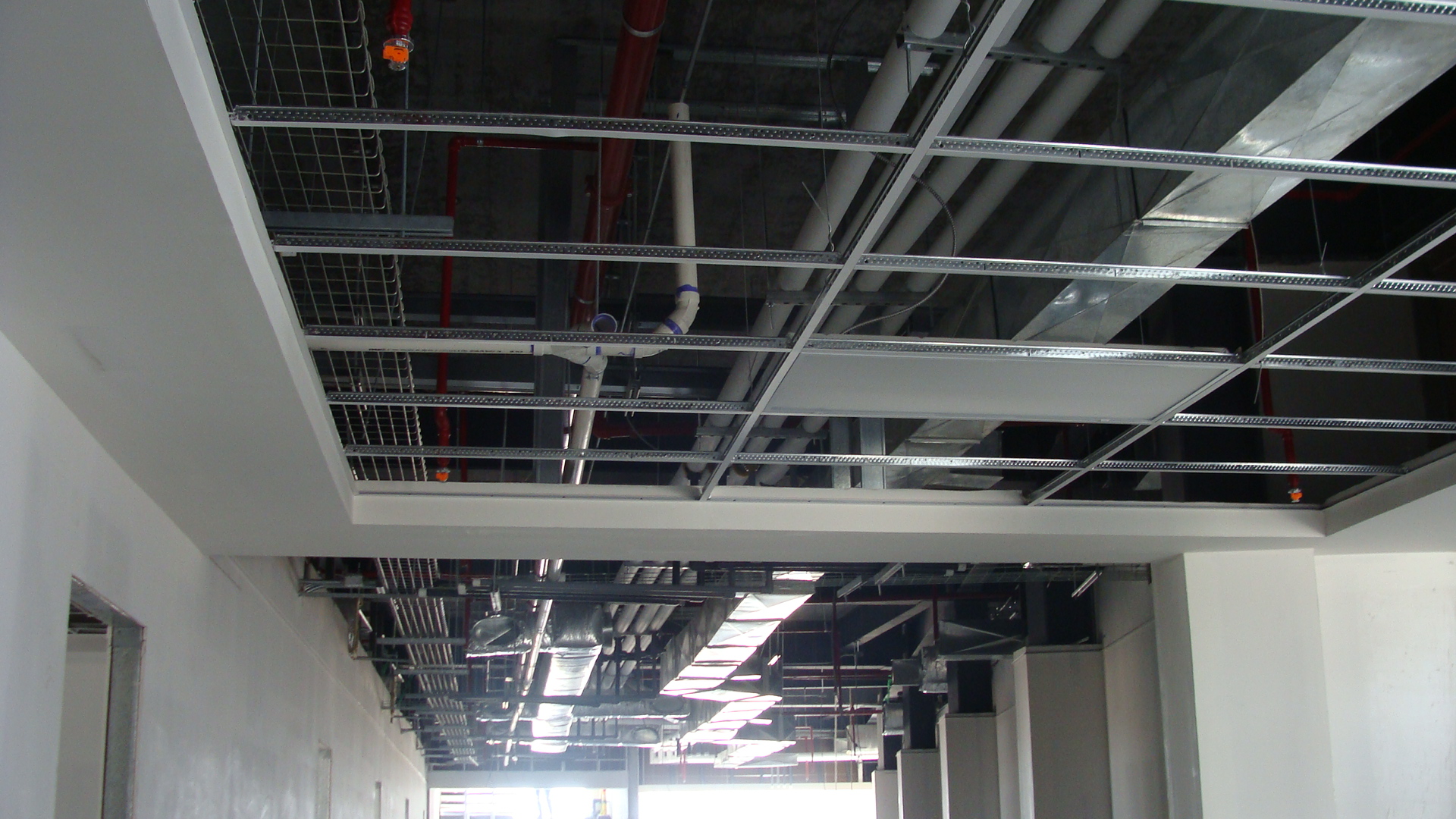 Construcción de Edificio Multifuncional D4.
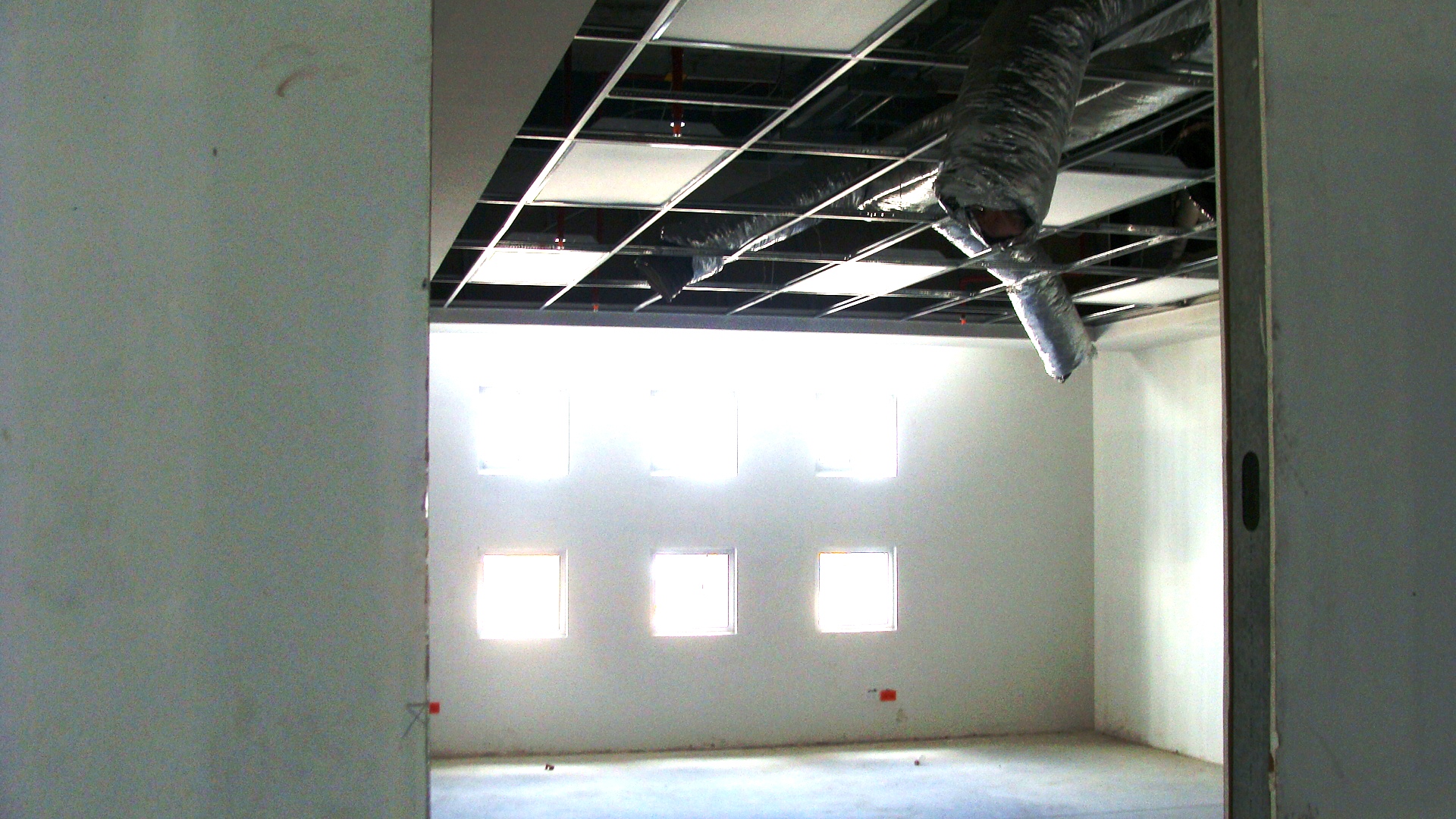 Construcción de Edificio Multifuncional D4.
FAM 2013
Respecto al avance de la Infraestructura del Campus Cuauhtémoc, la obra se encuentra terminada a un 100% y en proceso de finiquito.
 De la misma manera se tiene un avance financiero del 100% que refleja el pago del 40% de anticipo y las estimaciones que corresponden a $4,732,925.00
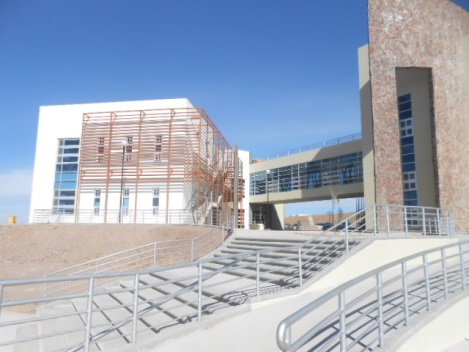 Obra exterior.
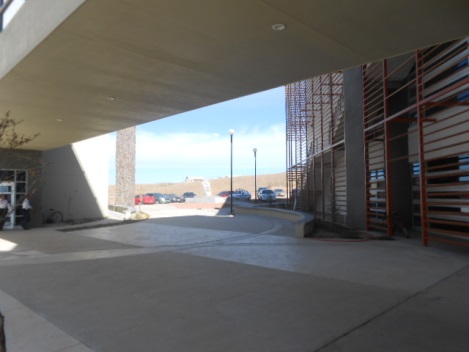 Obra exterior, banquetas.
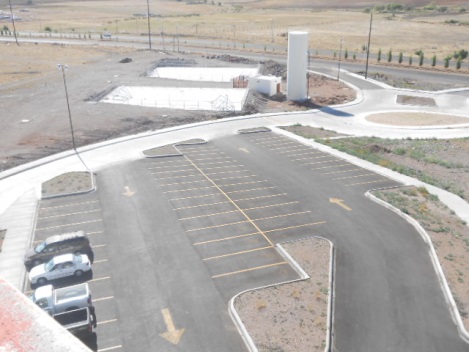 Obra exterior, banquetas.
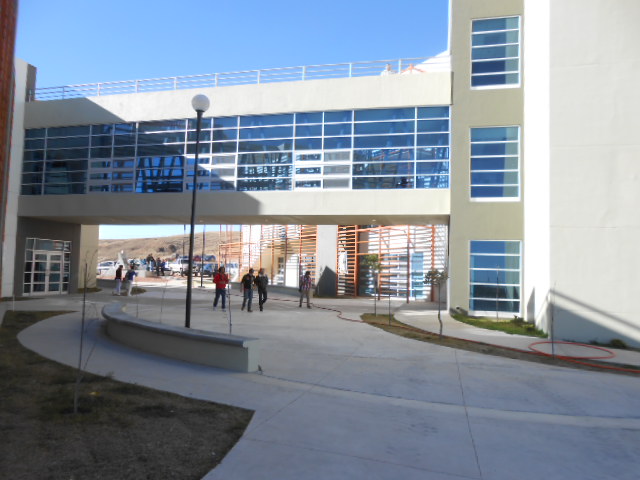 Obra exterior, banquetas, jardinería.
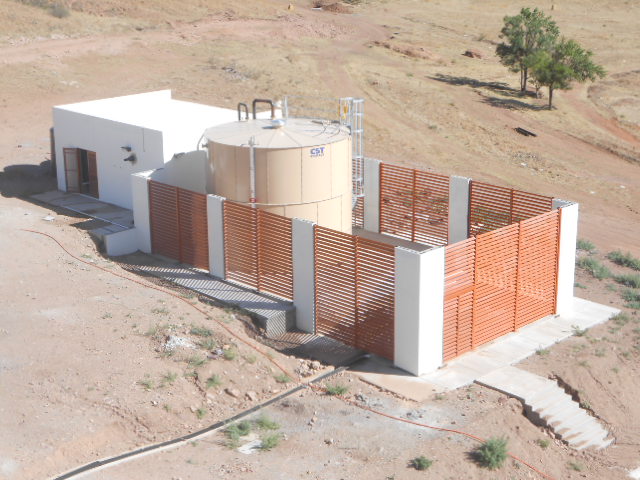 Cuarto de maquinas.
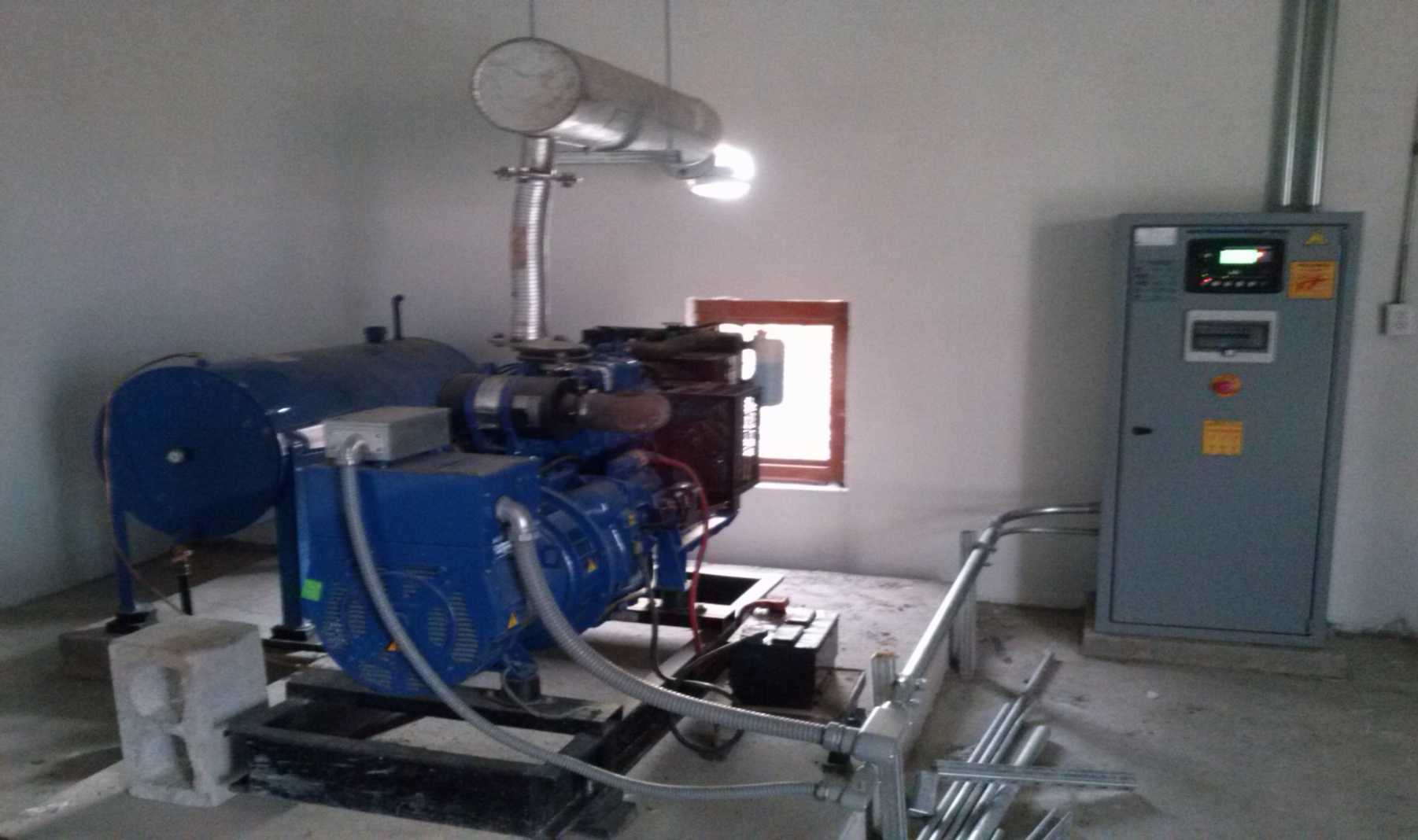 Sistema contra incendio.
Resumen
FAM 2014
Respecto a la Construcción del edificio de postgrado del Instituto de Ciencias Sociales y Administración (Edificio Y) y el Modulo D4 del edificio D en la División Multidisciplinaria  de la UACJ en Nuevo Casas Grandes.
Se encuentran en etapa de proyecto, por lo tanto se licitará en el mes de octubre, con la finalidad de que empiece la obra. El proyecto se reajusto en virtud del monto autorizado.
Resumen
Gracias por su atención.